Global Review
Paragraph responses
Cartoon analysis
Essay
Exam Format
Stages of Genocide
Causes of tension in the Cold War
Blame in the Cuban Missile Crisis
Colonization of Africa
Explain eventDescribe cartoon, people, places, Symbols, objects Cartoonist’s point of viewProvide a title
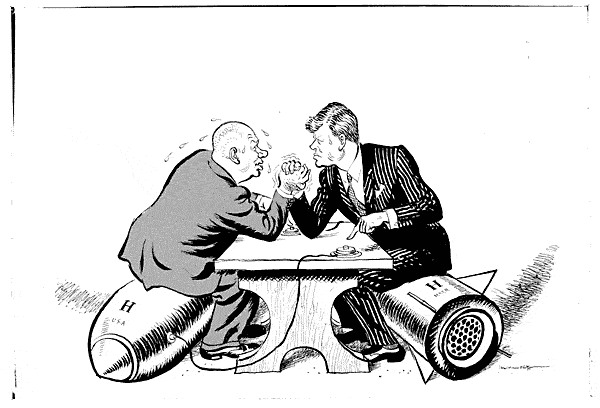 Khruschchev and KennedyCuban Misile CrisisBombs, Buttons, sweat and arm wrestling are all things to be interpreted